Microsoft .NET ServicesAn Introduction
Clemens Vasters
Technical Lead
Microsoft Corporation
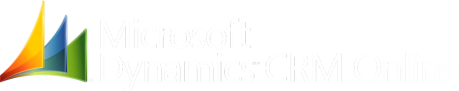 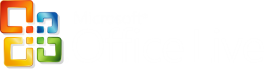 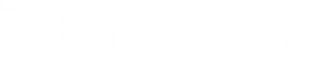 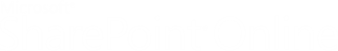 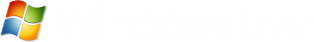 Azure™ Services Platform
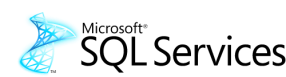 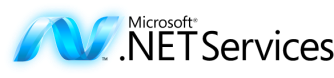 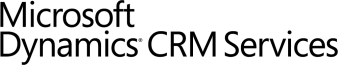 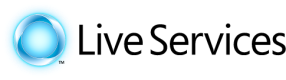 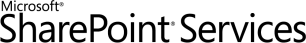 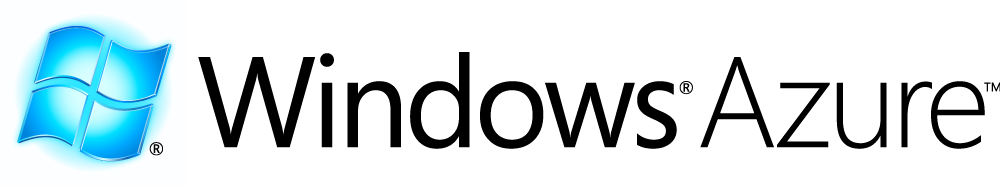 A Look Inside Azure
Your Applications
…
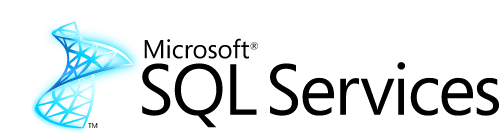 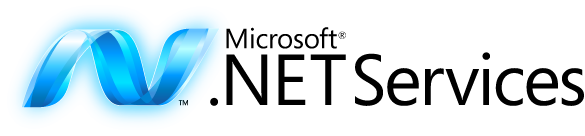 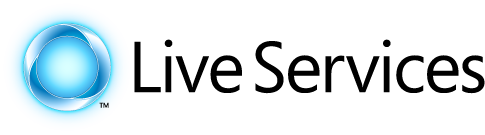 ServiceBus
Workflow
Database
Analytics
Identity
Contacts
AccessControl
…
Reporting
…
Devices
…
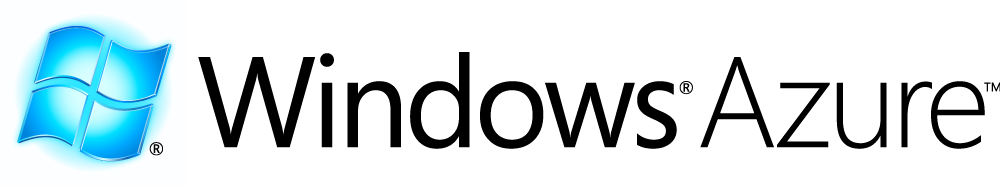 Compute
Storage
Manage
…
.NET Services - Principles
Extending .NET technologies to the cloud
Open and Interoperable
REST, SOAP, ATOM, …
Class libraries for Java, Ruby, …
Easy-to-use from .NET 
Build on existing skills and concepts
Initial focus on three key challenges
Application Integration
Application Extensibility
Federated Access Control
Enterprise Service Bus
Service Orchestration
Federated Identity and Access Control
Naming
Service Registry
Messaging Fabric
CRM
Point Of Sale
Supply Chain
Leads
Order Entry
Product Catalog
Customers
Inventory
POS Integration
Trends
Planning
Returns
Campaigns
Purchasing
Web Store
Internet Service Bus
Service Orchestration
Federated Identity and Access Control
Naming
Service Registry
Messaging Fabric
Your Services
Clients
On-Premise ESB
MS/3rd Party Services
ESB
Desktop, RIA, Web
Desktop, RIA, & Web
Secure Cross-Enterprise Integration
. NET Access Control Service
AD
.NET Service Bus
Access Control Rules govern endpoint access
IdentityProvider Trust
Zero Inbound Firewall/NAT Ports
Fabrikam
Contoso
AD
Purcha-sing
Order Entry
Secure Cross-Enterprise Integration
Access Control
4 . Validate Access Token
Access Control
AD
AD
Access Control Rules govern endpoint access
IdentityProvider Trust
2 . Acquire Access Token w/ ID Token
Outbound-only  Internet edges
5. Relay Message to Target
3 . Send Message with Access Token
Fabrikam
Contoso
AD
1 . Acquire Identity Token
Purcha-sing
Order Entry
Purcha-sing
Order Entry
Point Of Sale Integration
. NET Access Control Service
.NET Service Bus
Real-time Sales and Inventory Analytics
Fabrikam
Partner StoreHelsinki
Factory StoreMadrid
FactoryStoreBrussels
AD
Analytics
Inventory
Inventory
Inventory
Document Itineraries
On-Demand DeliveryWorkflow
.NET Workflow Service
. NET Access Control Service
.NET Service Bus
Just-In-Time Acquisition and Delivery
Fabrikam
Parts VendorB
PartsVendorA
LogisticsPartner
AD
Purcha-sing
Order Entry
Order Entry
Order Entry
Personal Photo Sharing
.NET Service Bus
. NET Access Control Service
Residential Broadband or GSM or 3G
Borge’sHomeServer
Ahti’sPDA
Eva’sPhone
Celine’sPC
Maria’sMac
Photos
Photos
Photos
Photos
Photos
.NET Access Control Service
Service Orchestration
Federated Identity and Access Control
Naming
Service Registry
Messaging Fabric
Access Control – Key Challenges
Many identity providers, many vendors, many protocols, complex semantics – tricky to get right
Application strewn with one-off access logic
Hard to get right, not agile, not compliant, many dead ends
Corporate Directory
Solution Identities
Extranet Identities
SaaS Platform Identities
…
Access Control – Approach
Automate federation for a wide-range of identity providers and technologies
Factor the access control logic from the application into manageable collection of rules
Easy-to-use framework that ensures correct token processing
.NET Access Control Service
Corporate Directory
Solution Identities
Extranet Identities
SaaS Platform Identities
…
Access Control Interactions
3. Map input claims 
to output claims based on 
access control rules
Define access control rules for a customer
Your Access Control Project
(a hosted STS)
IP
0. Certificate exchange; periodically refreshed
4. Send Token
(output  claims from 3)
6.Claims checked in Relying Party
1. Acquire Claims
2. Send Claims
Relying Party
(Your App)
Requestor
(Your Customer)
5. Send Message
w/token
Access Control Rules
Contoso
Litware
Fabrikam
Scope – http://contoso.com/
Group ‘Admins’ from Contoso  ‘Administrator’
Subscope – http://contoso.com/sales/
Group ‘CorpSales’ from Contoso  ‘Contrib-Internal’
Group ‘Contoso’ from Litware  ‘Contrib-External’
Scope: Protected resource hierarchy
Subscope: Delegated, independent branch
Rule: ‘All’ or ‘Any’ input-claims match
Positive rule match yields single output-claim
Group ‘Purchasing’ from Fabrikam  ‘Read-Partners’
Access Control Summary
Flexible, rules-driven access control
Rich support for a wide range of identity providers
The Geneva framework is the .NET developer experience
Easy to incorporate into existing applications
Works with lots of other environments; e.g. Sun’s Java Metro 1.3, …
.NET Workflow Service
Service Orchestration
Federated Identity and Access Control
Naming
Service Registry
Messaging Fabric
Workflow – Key Challenges
Want to describe long-running processes
Want to orchestrate work across services
Want modularity and nesting
Easy to describe but in practice harder to run 
Hosting and scaling can be challenging
Setup and installing, define scale-out approach, ensure long-running availability, manage upgrades, …
Workflow Service – Overview
.NET Workflow Service
Types
Instances
Portal
API
WF Models(XOML)Control Flow +Activities
Visual Studio Workflow Designer
Custom Designers / Generators
Internet-Scoped Service Orchestration
Specialized Activity Library
Windows Workflow Foundation vs. .NET Workflow Service
WF is a general-purpose Framework
Broad extensibility: Custom and code activities
Simple hosting options (standalone or via WCF)
Sophisticated hosting options via extensions

.NET Workflow Service builds on WF
Specialized, high-scale, resilient hosting environment
Specialized set of activities for Orchestration
Intentionally not a general-purpose host
Scalability & Fault Resilience
Less Constrained Runtime
More Constrained Runtime
Supported Workflow Activities (PDC)
Workflow Service Summary
Execute Workflows with high availability
Design Workflows using existing tools
Easily deploy and manage Workflows
Portal for easy access
Management APIs for rich automation
.NET Service Bus
Service Orchestration
Federated Identity and Access Control
Naming
Service Registry
Messaging Fabric
Service Bus
Key developer challenges
Want to make it easy and secure for partners to use your application
Don’t always know the characteristics or scale of the integration
Partners / customers / users have devices and services running behind firewalls
Approach 
Provide a high-scale, high-available “Service Bus” that supports open Internet protocols
Connectivity Challenges
IPv4 Address Shortage
Dynamic IP address allocation
Network Address Translation (NAT)
Internet is pwn3d by the bad guys
Firewalls layered over firewalls over firewalls
Network Address Translation
Network Firewall
Dynamic IP
Machine Firewall
?
Sender
Receiver
Service Bus Naming
Federated, hierarchical, DNS-integrated, transport-neutral naming system
Solution
NameA
Name1
Solution
NameB
Name2
Root
Solution
NameC
Name3
Service Registry
[http|sb]://servicebus.windows.net/services/account/svc/…
Service Registry Root
account
svc
The service registry provides a mapping from URIs to services
servicebus.windows.net
services
Root
contoso
Multi-Tenant
…
Connectivity
Three key capabilities
Multi-protocol, relayed connectivity
Ensure applications can interconnect
Discovery via common service registry
NAT-NAT Traversal 
Uses the relay to establish communication 
Then shortcuts for efficiency
One-way datagram/event distribution
Unicast, Multicast and – soon – Anycast 
Lightweight publish/subscribe model
Model will expand to cover queues and topics
Available in .NET via WCF Bindings
Relayed Communication
Service Bus
sb://servicebus.windows.net/services/solution/a/b/
BackendNaming
RoutingFabric
Route
Subscribe
Frontend Nodes
NLB
TCP/SSL 808/828
TCP/SSL 828
outbound connect one-way net.tcp
outbound connect bidi socket
Msg
Msg
Sender
Receiver
NATFirewallDynamic IP
Service Bus Summary
Service Registry
Relay and direct connect connectivity
Event distribution
Integrated with Access Control services
Q & A
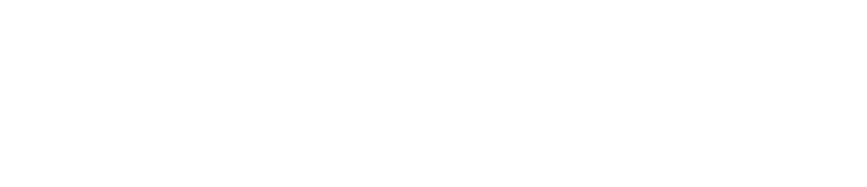